Collaborate and Accelerate with AEL
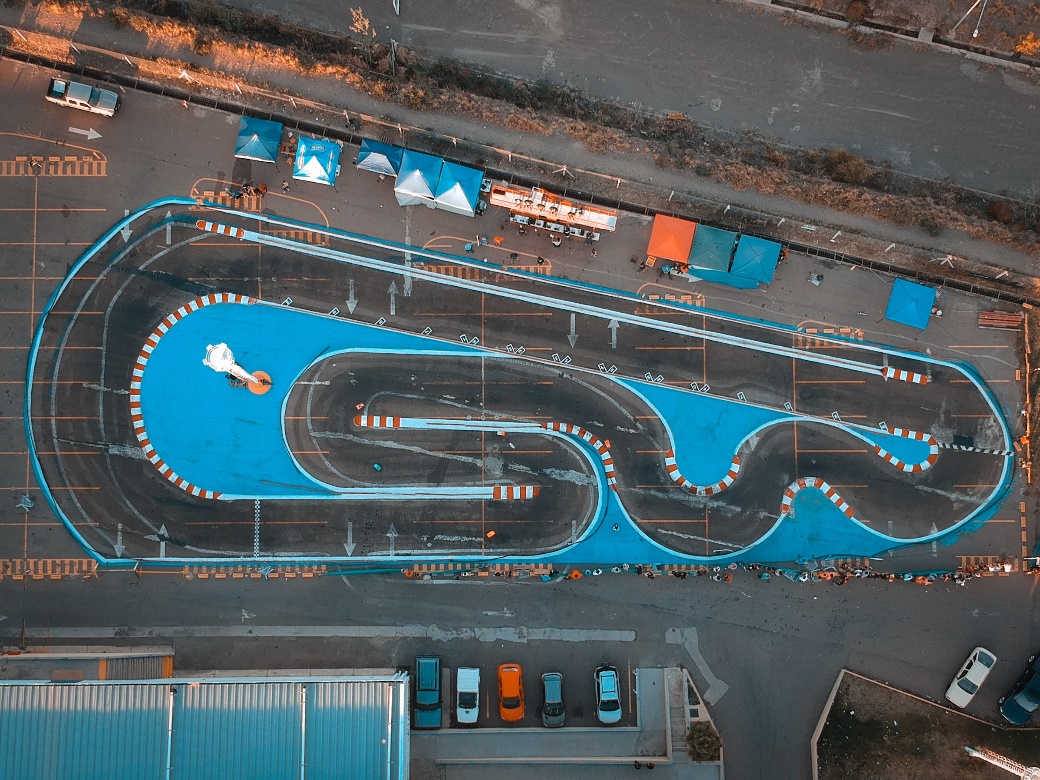 Maria Morrow
Adult Education and Literacy 
Program Specialist
Texas Workforce Commission
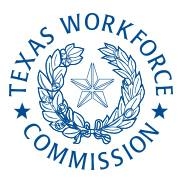 OBJECTIVES
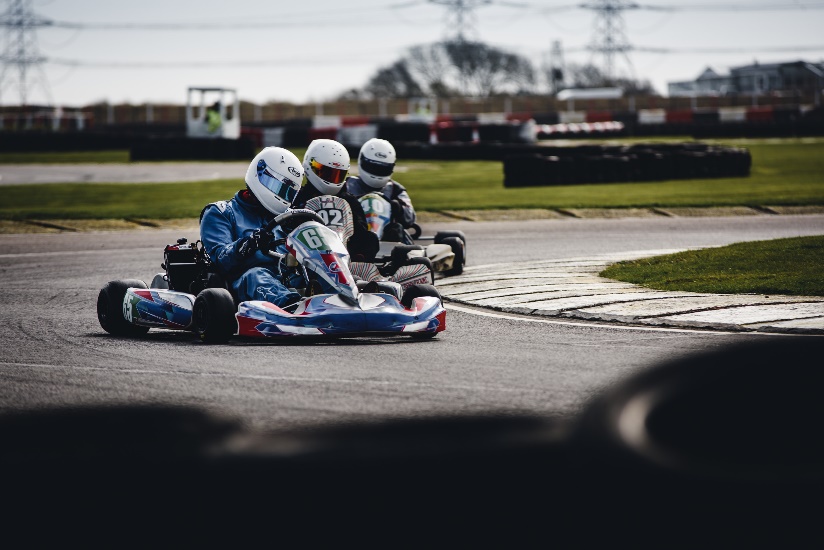 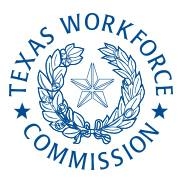 Adult Education and Literacy System
Statewide multi-year grants
Sole and Consortia 
Open to new partnerships
Over $80 million investment
Program Goals
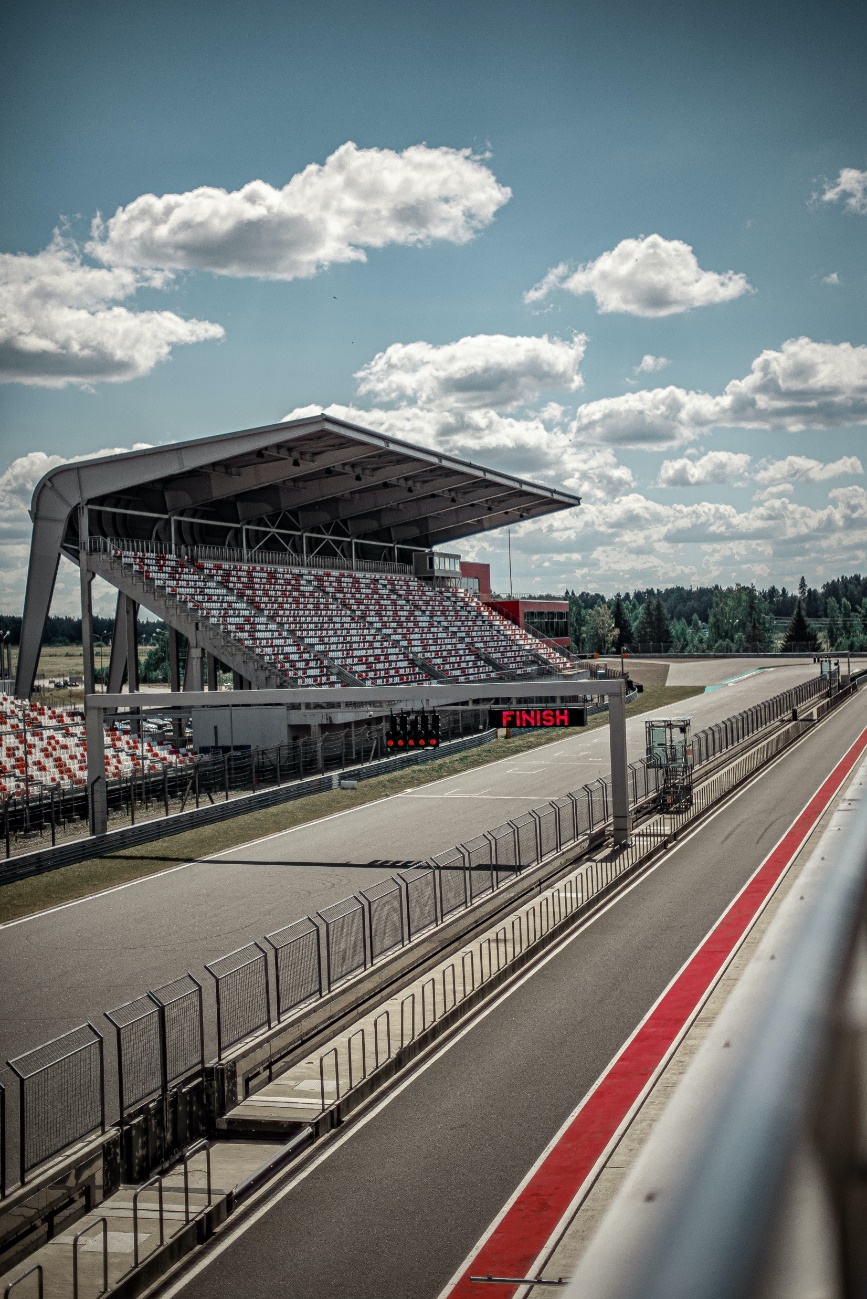 Programs will provide support and basic education that enables them to effectively:
Improve their literacy and obtain the knowledge and skills necessary for employment and economic self-sufficiency;
attain a high school equivalency or secondary school diploma for marketability
Participate in or provide an opportunity to transition to postsecondary education and training 
prepare for in-demand industries and occupations that lead to stable employment or progress into a higher wage position; or
Who is eligible?
Those showing a need to improve  foundational skills after taking an NRS approved test. 
and/or
English Language Learner based on a state approved assessment 
and/or
Those lacking a high school diploma or equivalent
**additional document requirements are needed for ages 16-18
Additional Document Requirements
What to expect
AEL Instruction
Intensive Services
Fully Integrated Model
Serving Youth Populations
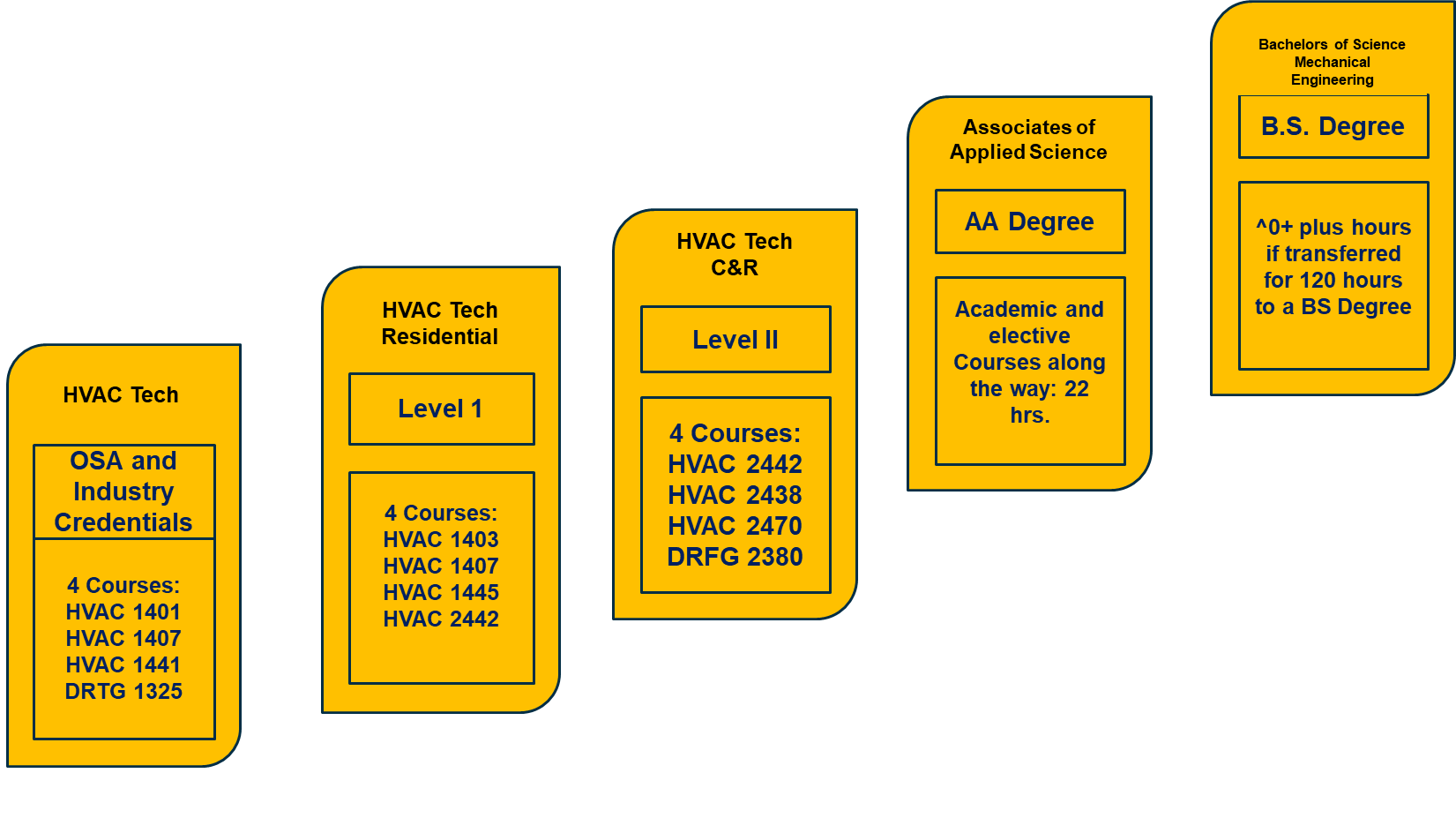 Career Pathway
integrated education and training
The Integrated Education and Training Model
Contextualized Basic Education
CAD
Computer-Aided Design
Coronary Artery Disease
IET HVAC
Story time!
Move Ahead with Adult Ed
https://tcall.tamu.edu/docs/mawae/AEL_MAWAE_FactSheet_Template_Program.pdf
Find A Program
https://tcall.tamu.edu/search.aspx
Finding A Program
https://tcall.tamu.edu/search.aspx
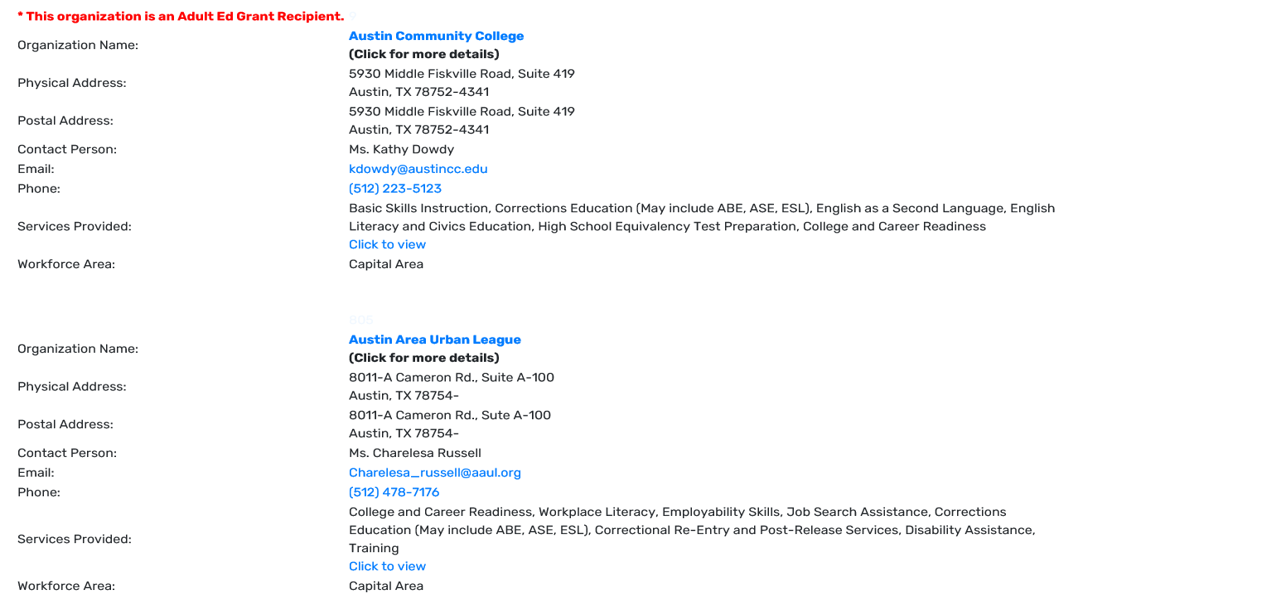 What is AEL doing in your Community?
Questions?
Maria Morrow
AEL Program Specialist

AdultEducation@twc.texas.gov